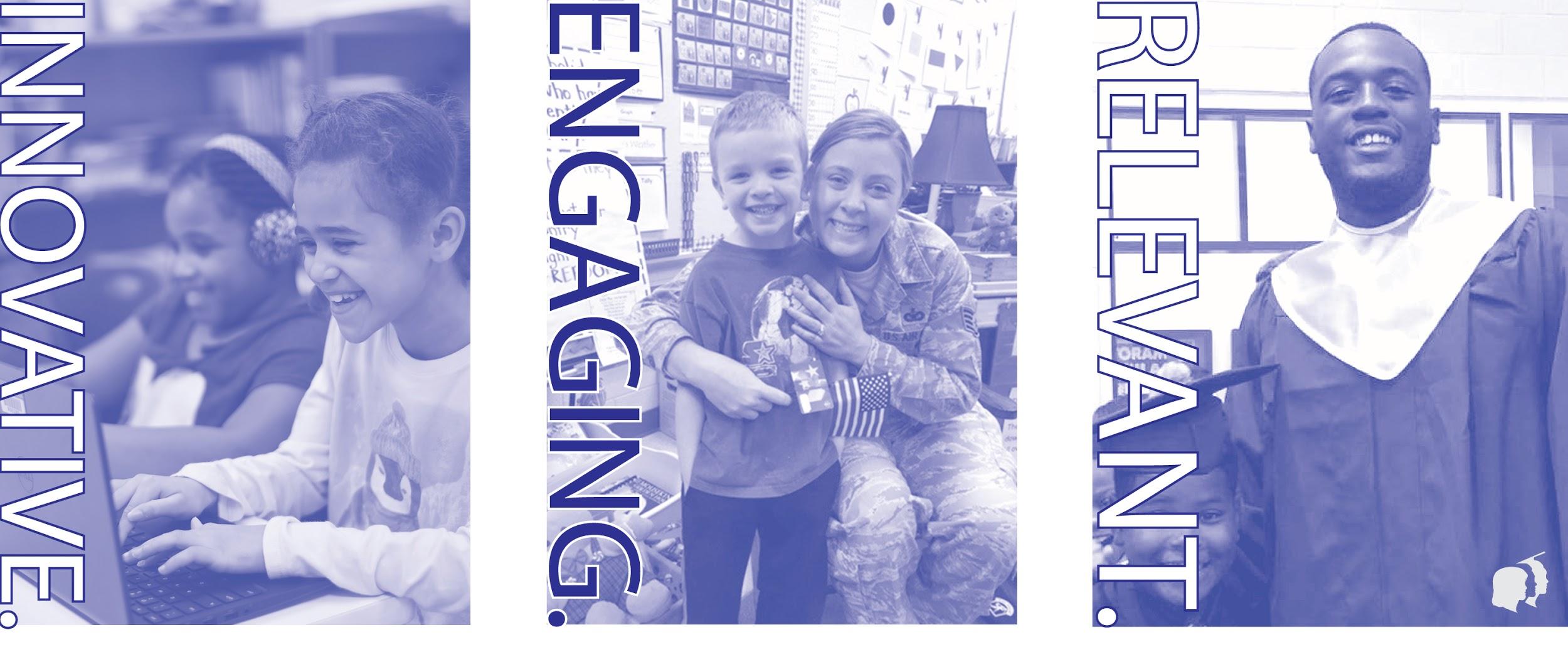 Year-Round Schools at Falling Creek Elementary
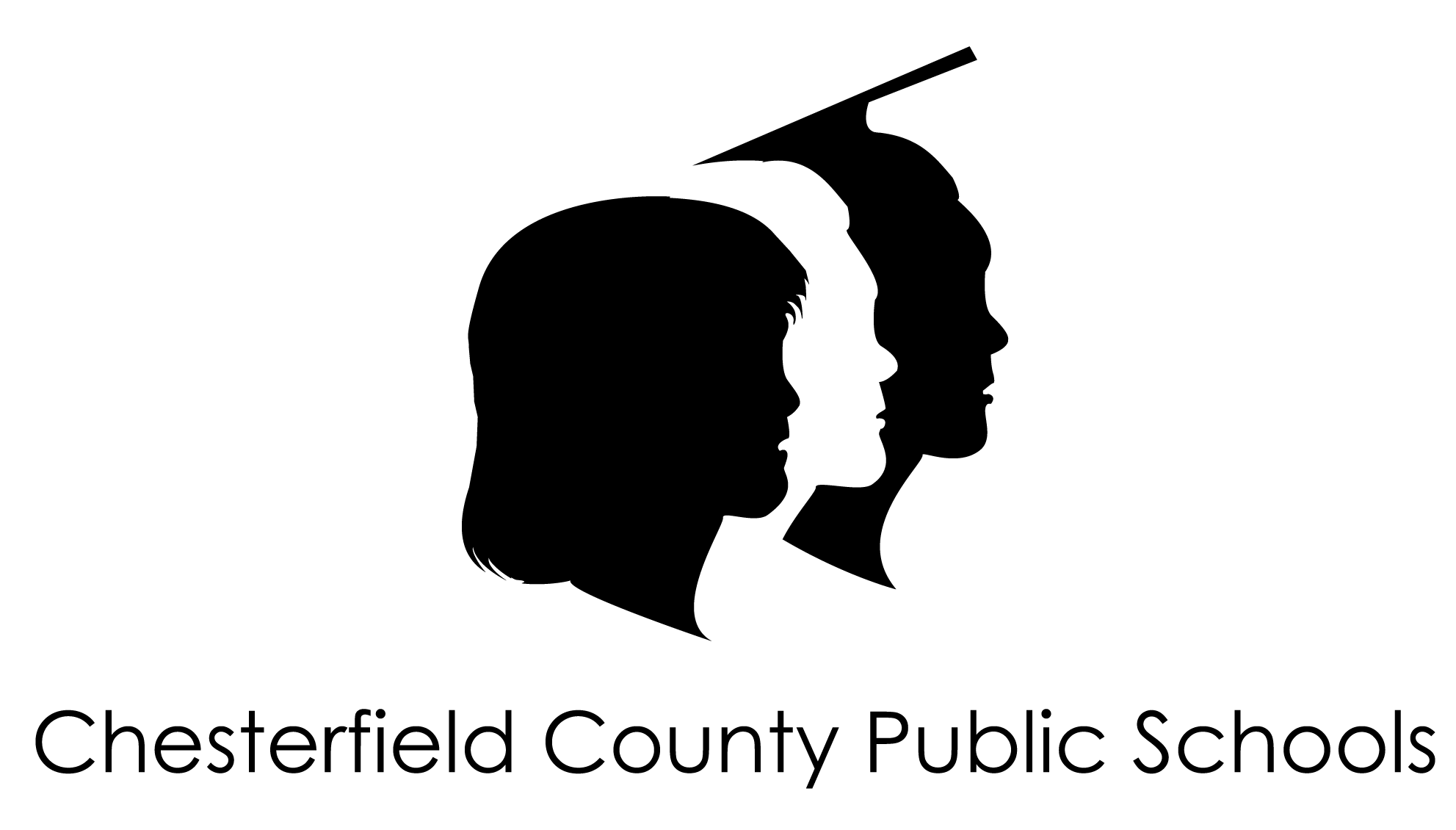 Virginia Board of Education, spring 2019
Falling Creek Elementary School YRS
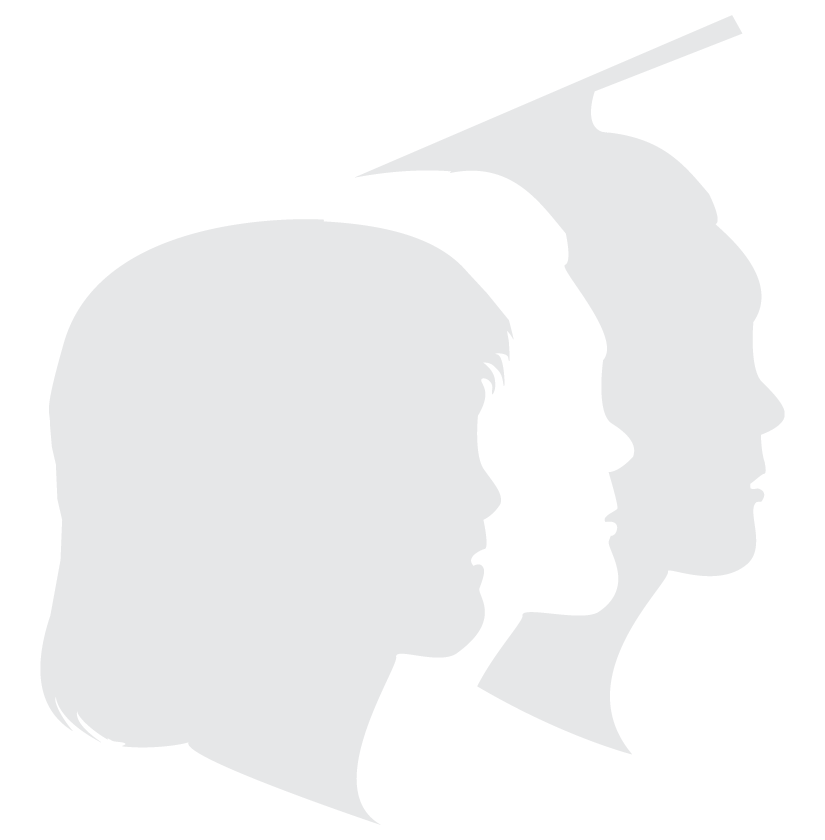 Sum and Substance

Year-round school historical background
Community support
Proposal and implications
Financial Implications
Calendar
2
Year-Round Schools
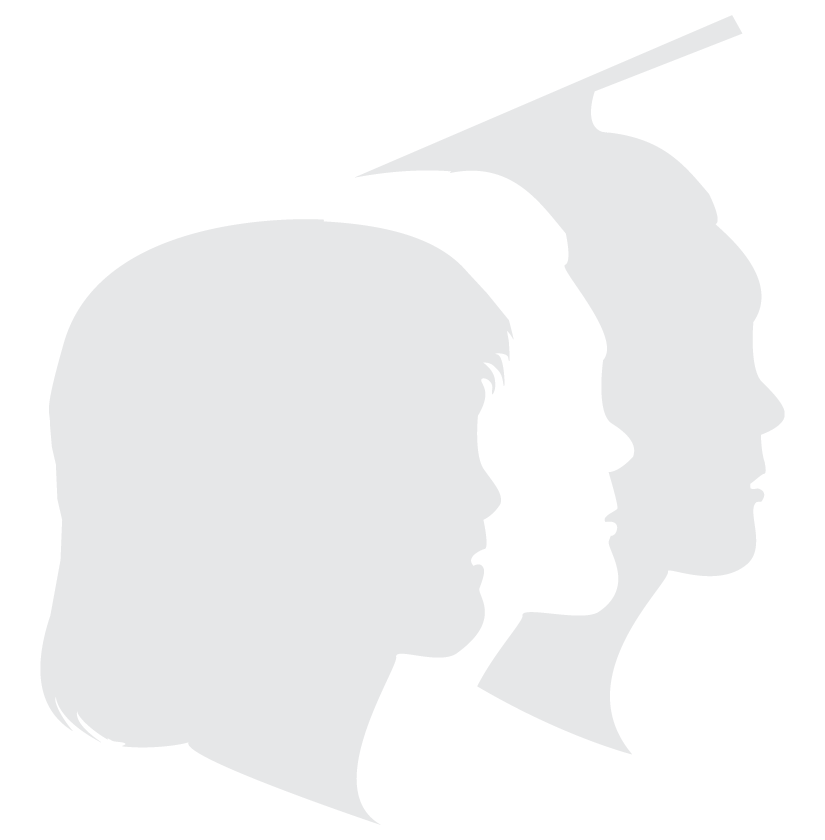 Background: Researched Year-round Schools (YRS) due to concerns, such as:
Summer learning loss, especially for economically-disadvantaged students
Students may lose access to healthy meals over the summer
Lack of opportunities for new experiences, camps, travel


Observations, feedback, and takeaways:
Frequent breaks result in less burnout for teachers and students
Increased student opportunities for academic support, proper meals, and enrichment 
ESOL students will not have a 10-12 week gap without English instruction
3
Falling Creek Elementary School YRS
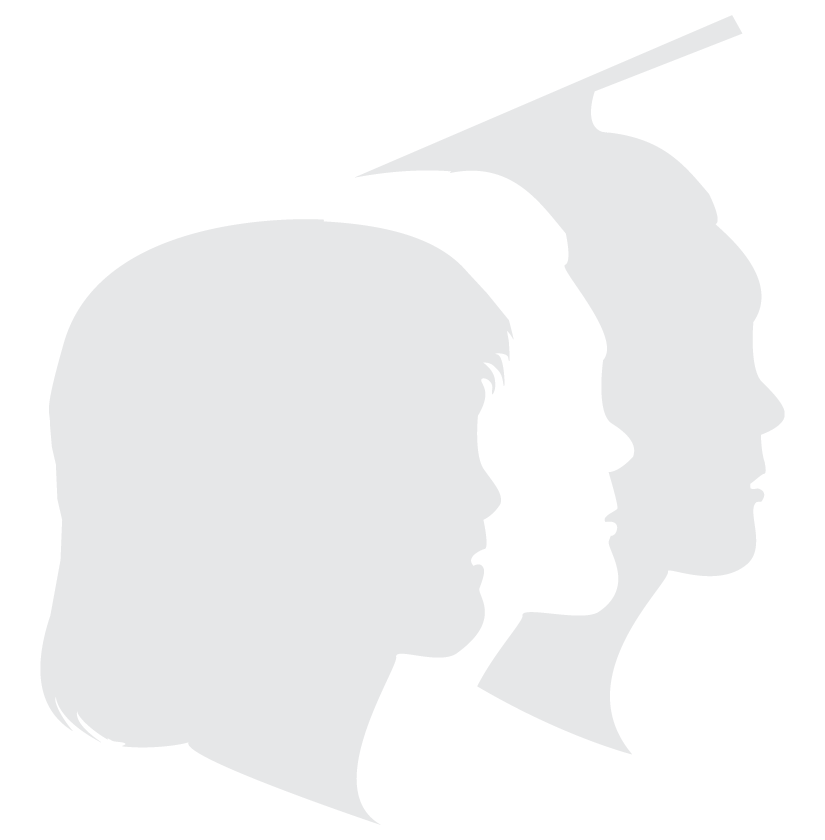 YRS Parent and Student Survey Results - (January 2019)
Parent Responses
Student Responses
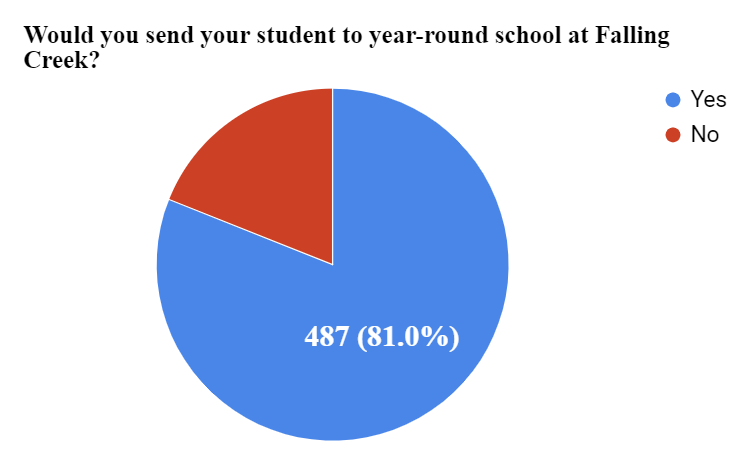 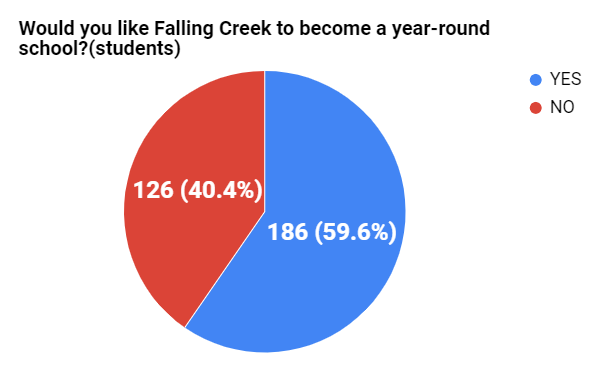 Responses = 601
Responses = 312
4
Falling Creek Elementary School YRS
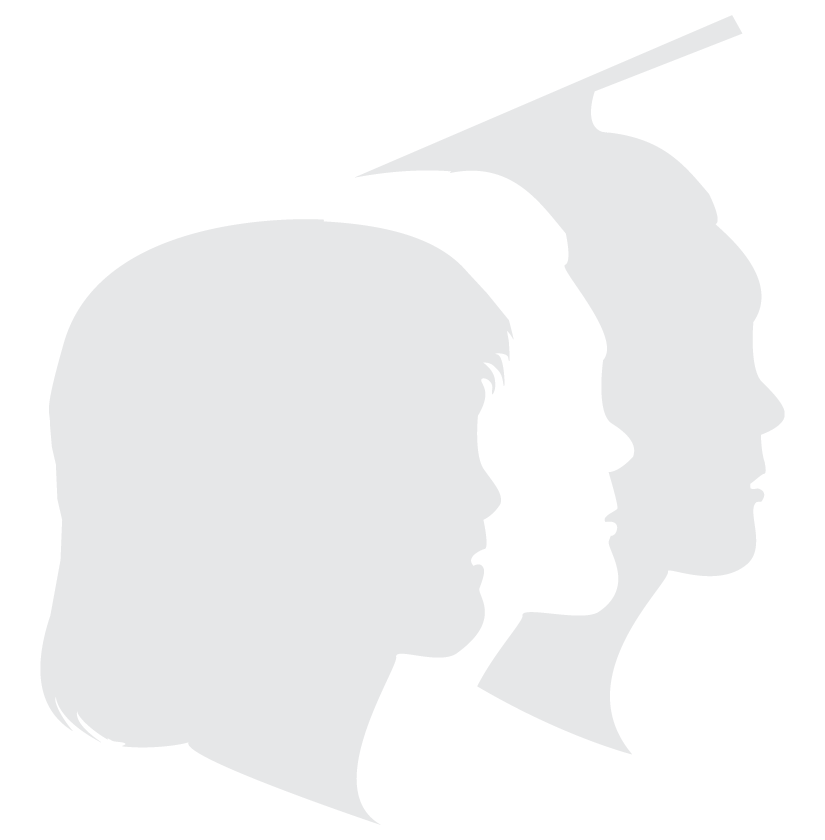 Proposal for school year 2019-20
During intersessions:
All interested students may enroll
CCPS will provide transportation
Breakfast and lunch will be provided 
Academic support in the A.M. 
Enrichment offered in the afternoons
During period when school is closed:
Parents register and pay fees for vendors
70 potential slots with YMCA
Portions of building are cleaned by CCPS facilities
5
Falling Creek Elementary School YRS
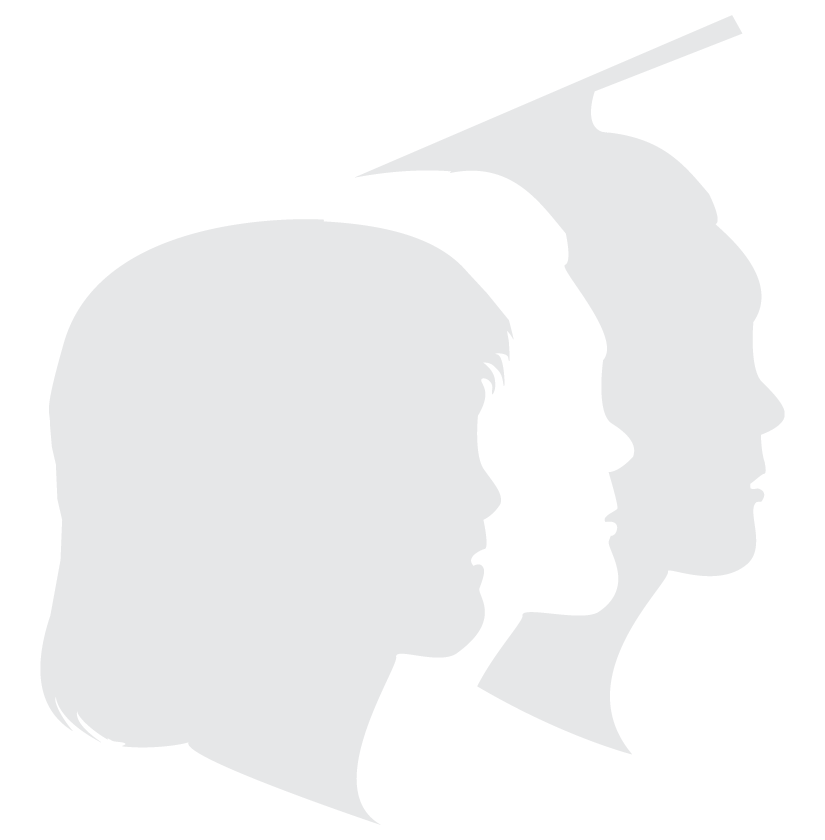 Students are in school 180 calendar days (Balanced calendar structure)
Roughly 45-15 day schedule: Instruction for 9 weeks/45 days, Intersession for 15 days

Four Intersessions:
Intersession 1: Sept. 30, 2019 - Oct. 17, 2019
Offer two weeks of intersession; schools closed final week (ex: YMCA)
Intersession 2: Jan. 6, 2020 - Jan. 10, 2020
Offer one week of intersession
Intersession 3: March 23, 2020 - April 3, 2020
Offer one week of intersession; schools closed final week (ex: YMCA)
Intersession 4:  June 15, 2020 - June 26, 2020
Offer two weeks of intersession
6
Falling Creek Elementary School YRS
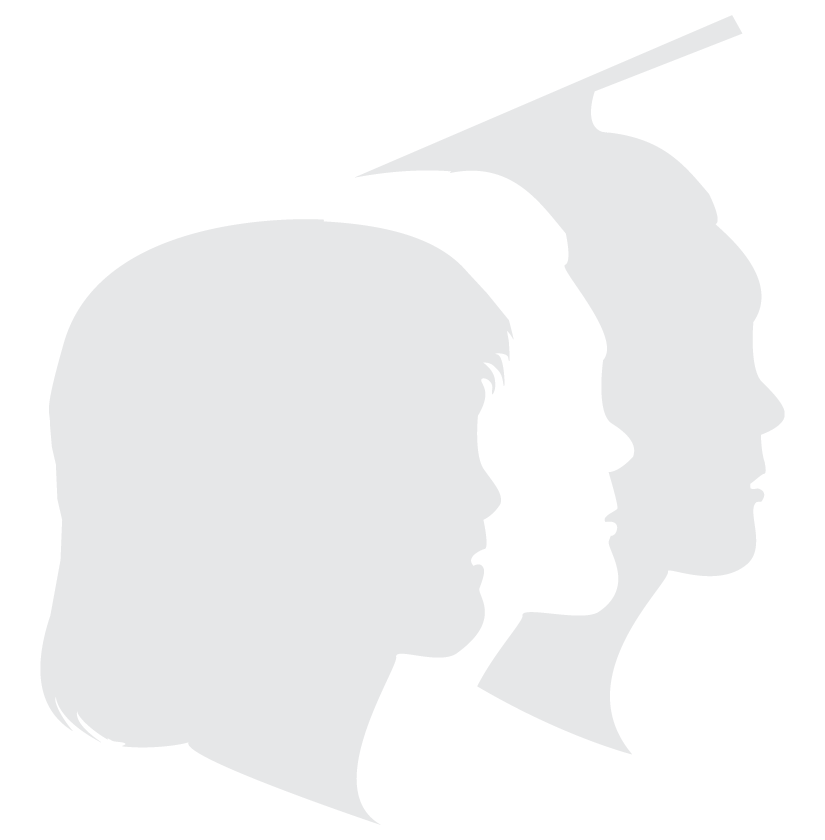 Implications for Falling Creek parents and community with proposal:

Parents need to create plans for their students for:
One week during the 1st intersession (fall of 2019)
One week during 3rd intersession (week before spring break 2020)
First three weeks in July 2020
Traditional school calendar requires:
Parents of students not performing in the lower quartile to provide child care for ten weeks; this option requires only five weeks with participation in intersessions
Parents of students performing in the lower quartile to provide child care for five weeks; this option requires an equivalent amount of time
Proposed partnership with YMCA could reduce costs for parents and provide scholarships for up to 70 students
7
Falling Creek Elementary School YRS
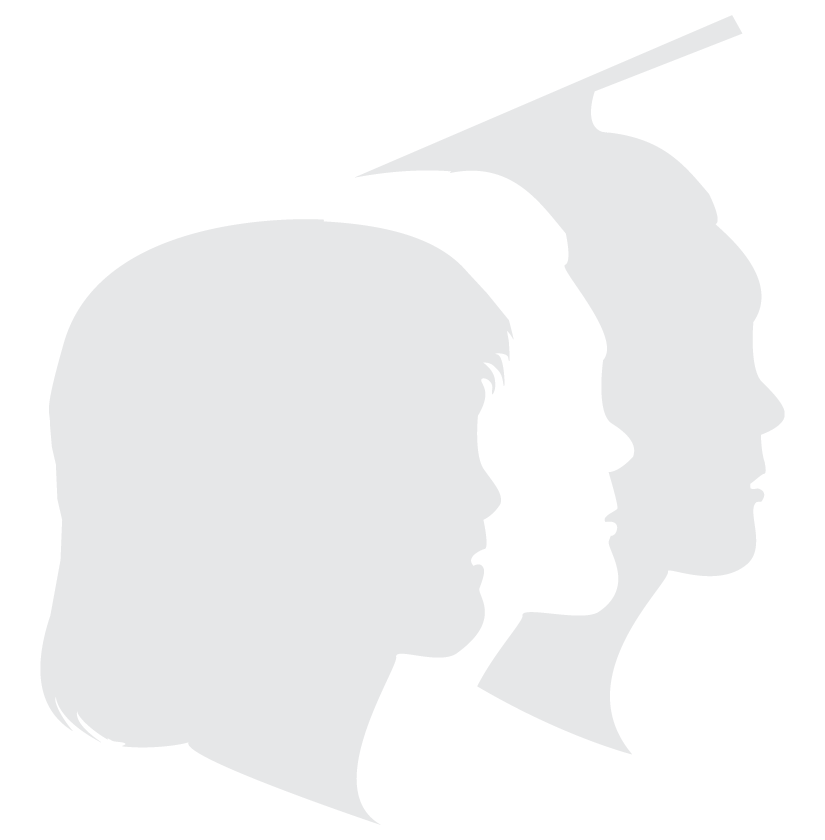 Projected additional costs are as follows:
Staffing (total of $191,855)
Program Manager - $33,197
12-month contract for Assistant Principal - $8,375
12-month contract for Registrar - $4,302
20 Teachers - $136,177
3 Instructional Aides - $9,804
Transportation - $45,737

CCPS pursuing $300,000 from the VDOE Implementation Grant
Summer School funds and Title I for remediation and other supplemental needs
8
Tentative DRAFT of 2019-20 YRS Calendar
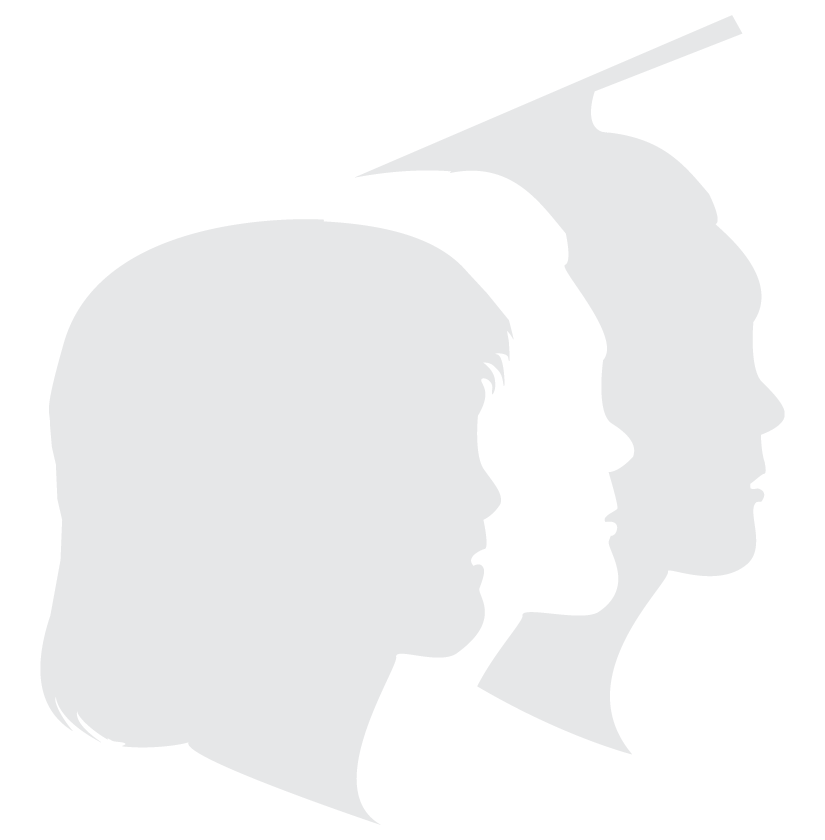 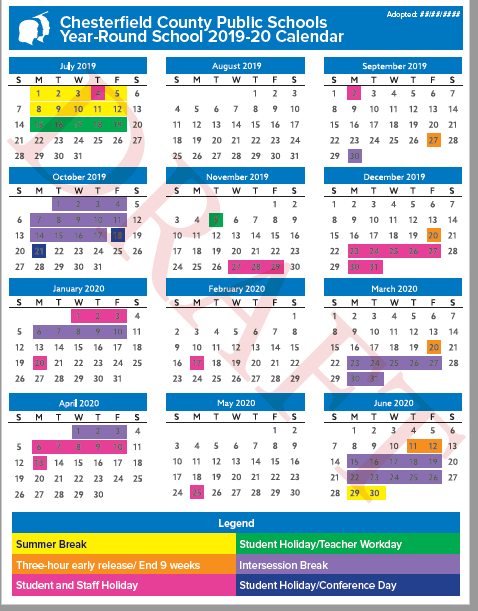 DRAFT
DRAFT
9
Note: Both Bellwood ES and Falling Creek ES would utilize the same calendar.
Falling Creek Elementary School YRS
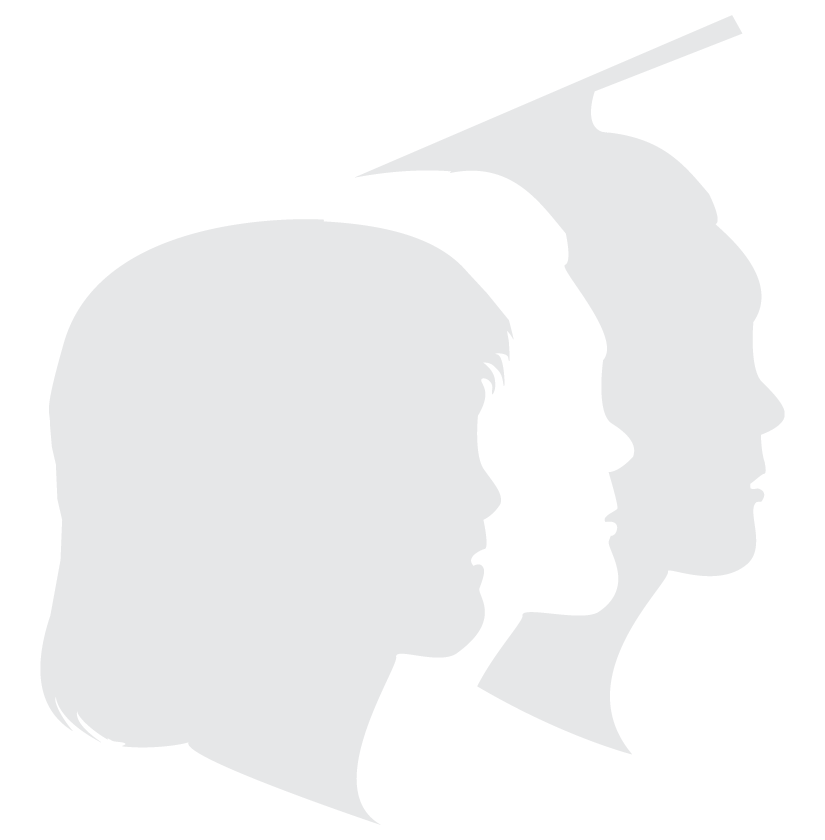 Sum and Substance

Year-round school historical background
Community support
Proposal and implications
Financial Implications
Calendar
10
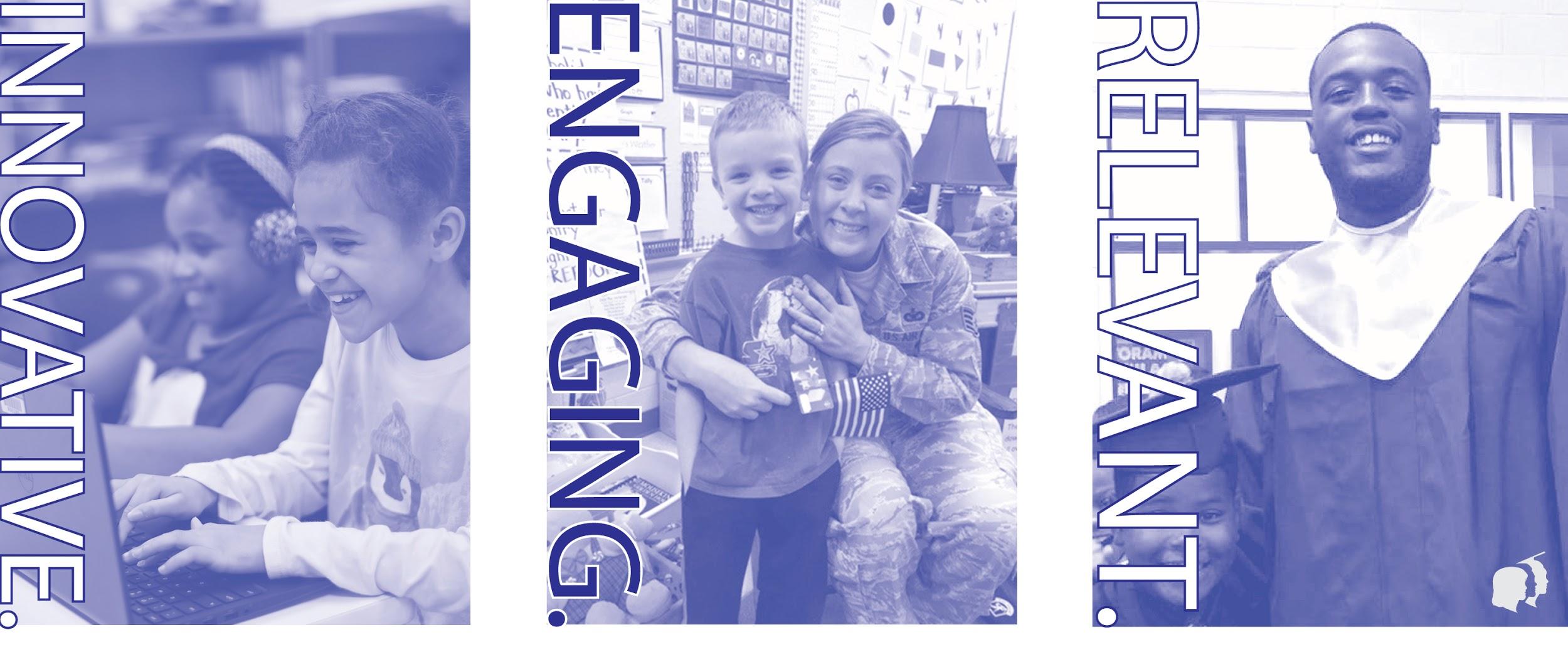 Year-Round Schools at Falling Creek Elementary
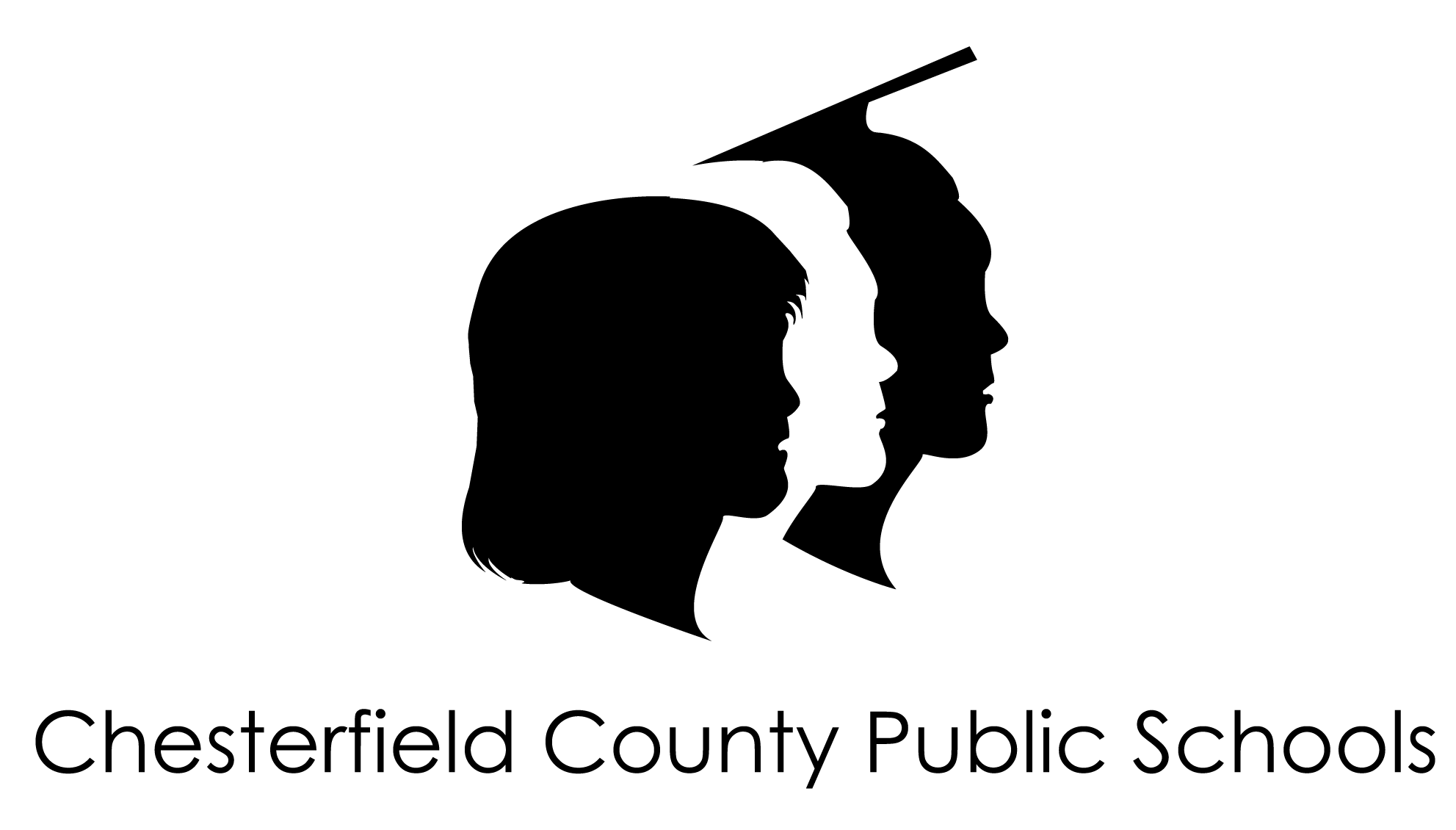 Virginia Board of Education, spring 2019